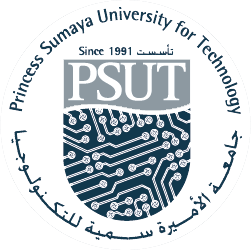 Princess Sumaya University for Technology 
Computing Sciences Research Center
Comparative study of word embeddings models and 
their usage in Arabic language applications

 Dima Suleiman
Prof. Arafat Awajan


29-11-2018
About the Presenter
Dima Suleiman
Education:
PhD. Computer Science, Deep Learning, NLP (2015-)
MSc. Computer Science (2002-2004)
BSc. Computer Science(1998-2002)
Contact: 
Dima.suleiman@ju.edu.jo
Dimah_1999@yahoo.com
PSUT © 2017
2
Agenda
Introduction
Overview of word embeddings models
Word2vec Model
Global Vectors for Word Representation(Glove) Model

Word embeddings uses in Arabic NLP

Evaluation and pre-trained word embeddings

Discussions and Conclusion
3
Introduction
Word embeddings is used to represent the words by low dimensional vectors representation 

There are several models for generating word embeddings. 

In order to be useful, these models must be trained using very large corpus to determine the semantic relationship between words since the semantic similarity is crucial for several applications.

The similarity between words can be measured using cosine similarity, Euclidean distance and other techniques.
25 November 2018
4
Overview of word embeddings models
Word2vec consists of two approaches: 

Continuous Bag-of-Words Model (CBOW)
Continuous Skip-gram Model (Skip-gram)

 
 Global Vectors for Word Representation(Glove) Model
25 November 2018
5
Background (Word2vec)
Continuous Skip-gram model (Skip-gram) where the current word is the input and the model predicts the surrounding words.
Continuous Bag-of-Words model (CBOW), which predicts the current word depending on neighboring words
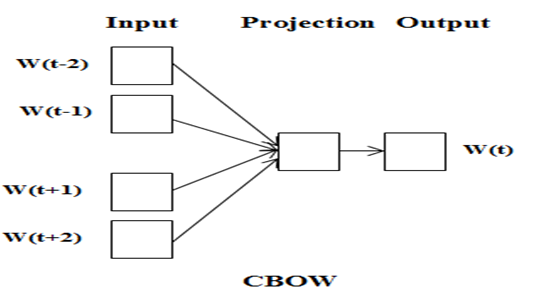 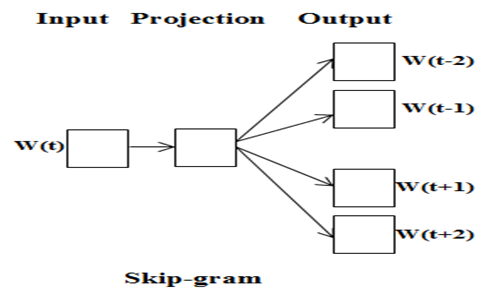 Figure 2 - CBOW and Skip-gram models architecture[Mikolov, T., Chen, K., Corrado, G., & Dean, J. (2013).
6
Which model is better?
Which approach is better?
Background (Glove)
Glove captures the statistics of the global corpus directly from the model, instead of depending on local context windows like word2vec model.

Glove uses the statistics efficiently by training the model on the global count of word-to-word co-occurrence
Conclusion
As a conclusion, the use of word embeddings is highly dependent on the application

Based on small dimensional semantic space, word2vec produces best representation of the words vectors compared with Glove.
Word embeddings uses in Arabic NLP
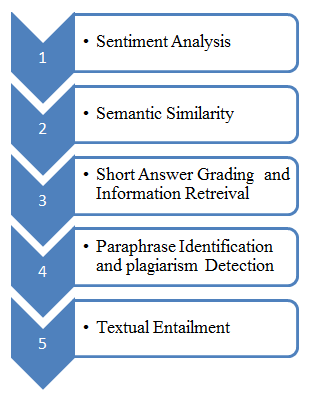 Figure 3 – Word embedding applications
Evaluation of word embeddings
There  are two evaluation ways of space vectors representation including:
Intrinsic:


Extrinsic.
The semantic and syntactic similarity of words was evaluated using semantic and syntactic benchmark dataset which was used to evaluate the models quality
The word embeddings  were evaluated through using it in NLP applications
Pre-trained word embeddings
According to the importance of using word embeddings in several NLP applications pre-trained Arabic word embeddings models was proposed and called AraVec. 

AraVec is an open source project of pre-trained Arabic distributed words embeddings that enables Arabic researchers to use free and powerful model in their researches.
Pre-trained word embeddings
AraVec was published in 2017  

AraVec trained using CBOW and Skip-gram approaches of word2vec.

Tweets, article of Arabic Wikipedia and World Wide Web pages with total number of tokens more than 3,300,000,000 were used for training.

The datasets collected were normalize and non-Arabic content filtering was applied.
Discussions and Conclusion
Word embeddings were used in various Arabic NLP applications.

Training of the word embeddings model was conducted in large Arabic dataset such as OSAC, SemEval-2017, LABR, ArbTE, Abu El-Khair corpus, where most of them are freely available. 

Some of researchers collected their own dataset from Twitter, Wikipedia and World Wide Web pages.
Discussions and Conclusion
Several data preprocessing were applied on the dataset, where the most common preprocessing are:

Normalization.
Lemmatization.
Stemming.
Removing of stop words, diacritics, tags, URLs and punctuation marks.
Normalizing the numbers and dates by replacing them with Num and Date tokens.
Thank You
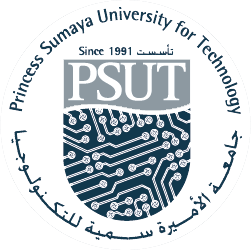 Princess Sumaya University for Technology 
Computing Sciences Research Center